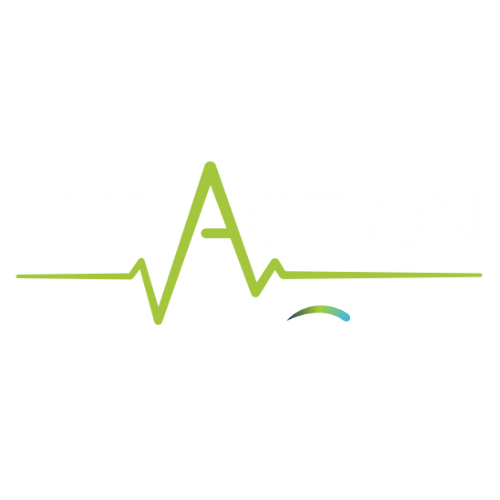 Next steps to improve care and outcomes
How to use the CVDACTION dashboards to optimise CVD prevention
CVDACTION shows the gaps and opportunities for improvement in the high impact conditions that cause CVD: atrial fibrillation, high blood pressure, high cholesterol, chronic kidney disease, diabetes and non-diabetic hyperglycaemia.
The home dashboard gives an overview of the six conditions, with indicators grouped in domains, and showing numbers of patients with potential for treatment optimisation.
In each condition dashboard, indicators are grouped in domains with patients stratified into cohorts: for example the hypertension dashboard includes indicators for blood pressure management, lipid management, pulse checking for atrial fibrillation and, chronic kidney disease management in people with hypertension.
You can click on one or more indicator bars to select the populations you want to focus on. You can also filter by deprivation, ethnicity, severe mental illness or learning disability in order to tackle health inequalities. Where indicators align with national contracts (QOF/DES/IIF) this is highlighted. Patients identified by selecting one or more indicator bars appear in the patient table underneath the dashboard.
For each patient, the tables show which indicator lists they appear in, so that teams can address multiple CVD risk factors in individual patients. The tables can be exported as pdf or excel files.
CVDACTION spotlights the CVD prevention opportunities, and it helps to prioritise where clinical need is urgent or potential population health impact is high – for example patients with poorly controlled blood pressure, or patients with CVD on suboptimal lipid lowering therapy. 
Each CVDACTION dashboard includes an embedded guide to clinical next steps. There are also links to NICE guidance, resources to support clinical optimisation, and resources to support patient education, self-management and behaviour change.
Page 2
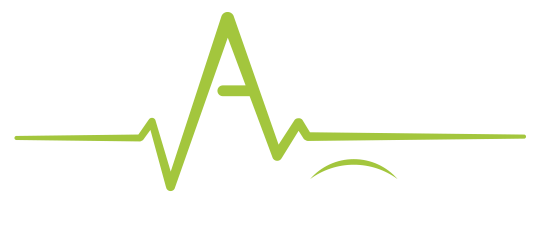 The CVDACTION dashboards
CVDACTION contains six dashboards that display data for conditions that cause CVD: 
Atrial fibrillation
High blood pressure
High cholesterol
Chronic kidney disease
Diabetes 
Non-diabetic hyperglycaemia
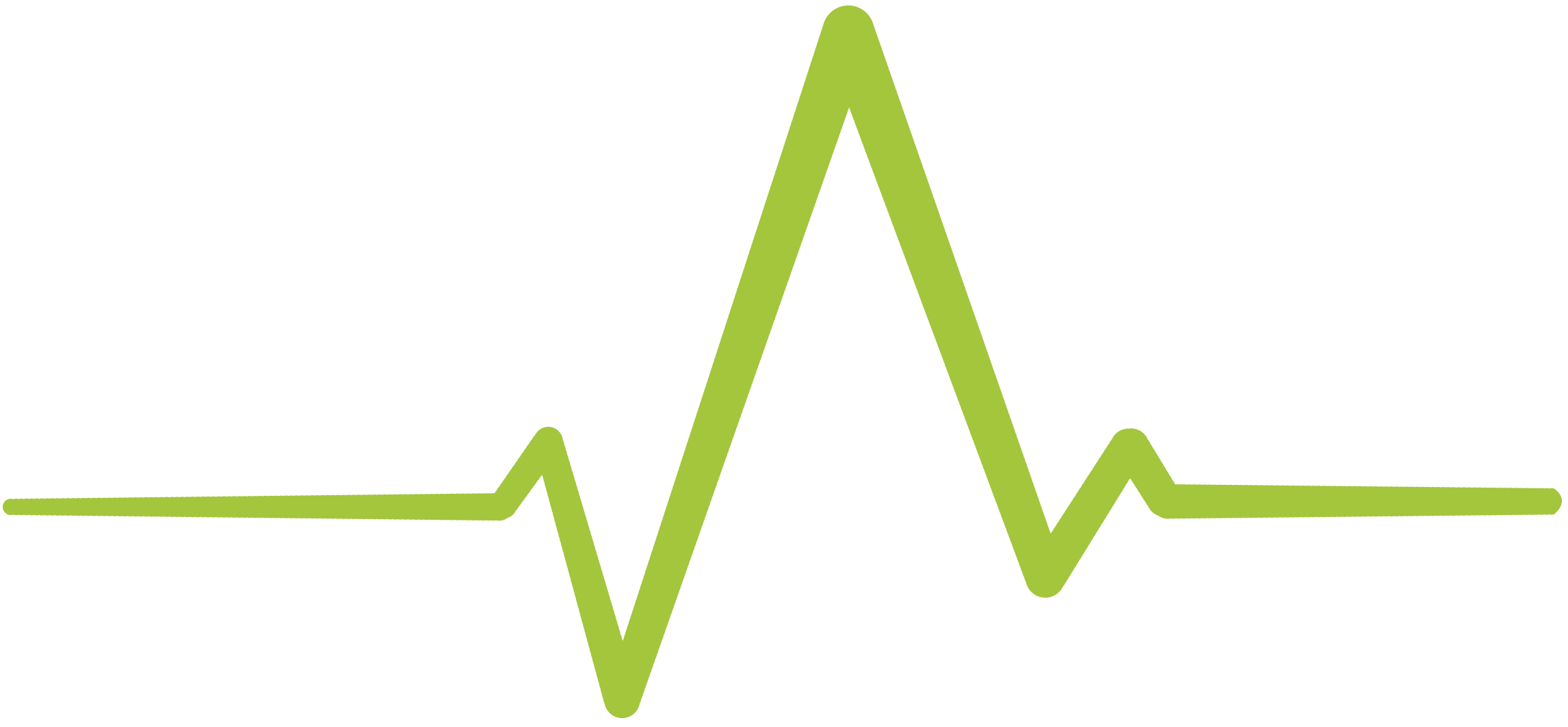 For each condition, this presentation identifies the key clinical actions that may be needed to optimise CVD prevention.
Copyright © UCLPartners 2023
Page 3
Optimising CVD prevention – Hypertension
High blood pressure (hypertension) is a leading cause of heart attack, stroke and dementia. Treatment to lower blood pressure is highly effective at preventing cardiovascular events. Optimising both blood pressure and cholesterol treatment will drive a major reduction in heart attacks and strokes.





BP not treated to target 
Optimise therapy: check adherence and consider increasing dose or adding new drug
Personalise treatment to the individual considering frailty, co-morbidity and polypharmacy
Resources to support BP management including treatment pathways, home monitoring
Lipid management in hypertension – patients with pre-existing CVD
Ensure on high dose high intensity statin (e.g. atorvastatin 80mg or rosuvastatin 20mg) – or start statin if not already prescribed – and support lifestyle change
If non-HDLc not reduced to target or statin not tolerated, consider ezetimibe, inclisiran, PCSK9i(mab) or bempedoic acid
Resources to support lipid management including treatment pathways, statin intolerance or hesitancy
Lipid management in hypertension – patients without pre-existing CVD  
Record up to date QRisk score and support lifestyle change
If QRisk score ≥10% (or if CKD or T1 diabetes aged 40 plus years), ensure on high intensity statin (eg atorvastatin 20mg) or start f lifestyle change alone is not effective
If non-HDLc not reduced to target, (or if statin not tolerated) titrate statin dose and consider ezetimibe or bempedoic acid
Chronic kidney disease in hypertension
Ensure annual eGFR and ACR and consider ACEi/ARB if ACR >30 mmol/l
Atrial fibrillation detection in hypertension
NICE recommends that pulse rhythm is checked before measuring blood pressure to identify atrial fibrillation if present
Hypertension Case finder 
The case finder identifies patients not on the hypertension register whose last BP (>3 months ago) was abnormal. Recheck BP and arrange ABPM/HBPM if BP ≥140/90mmHg 
Supporting education, self-management and behaviour change
Resources to support staff helping patients with hypertension to understand their conditions, to self manage and to make lifestyle changes
Around a third of people with hypertension are undiagnosed, and over 40% of people of those diagnosed are not controlled to target.
A majority of patients with both hypertension and CVD are on suboptimal lipid lowering therapy.
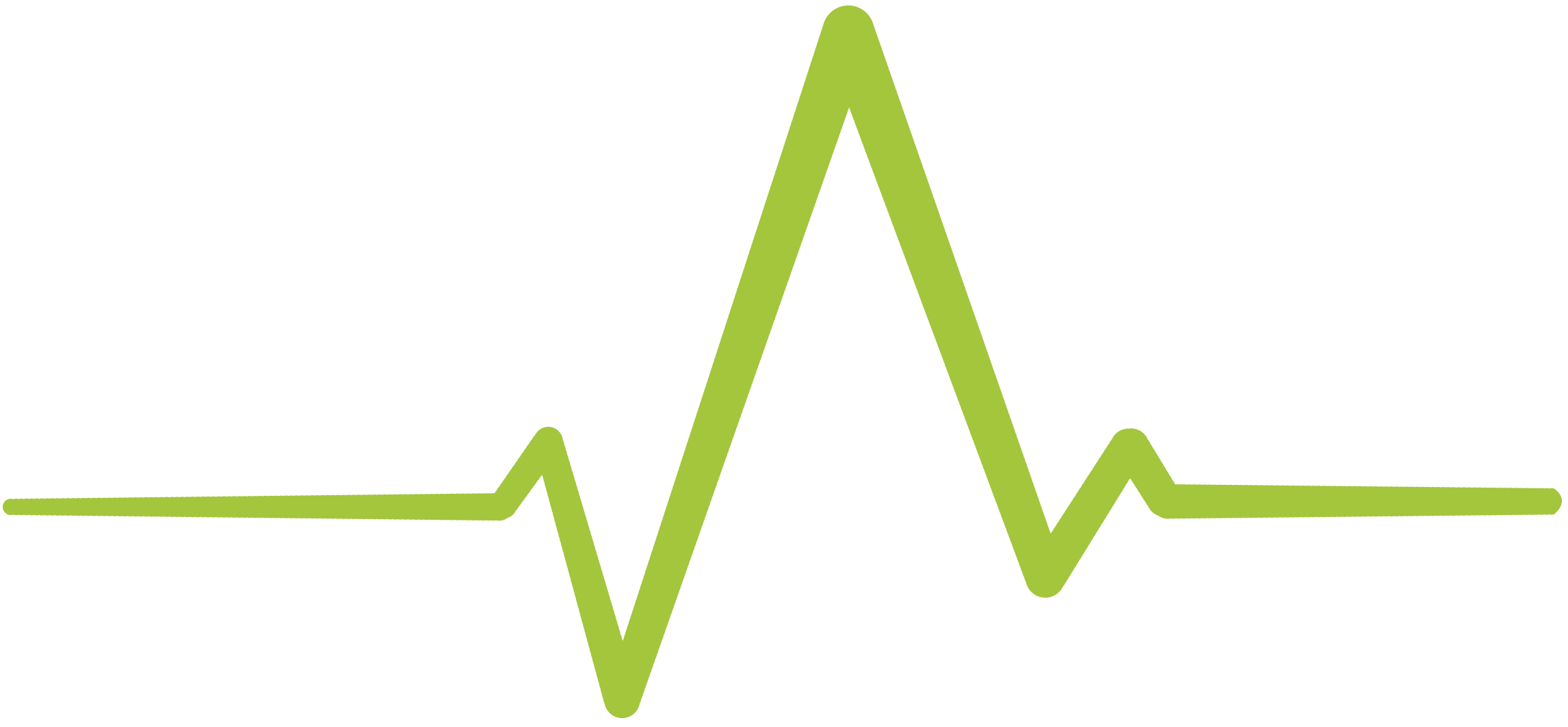 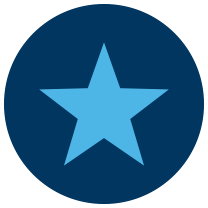 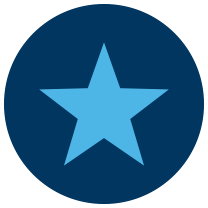 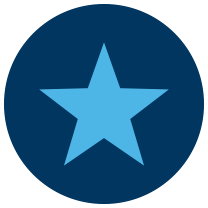 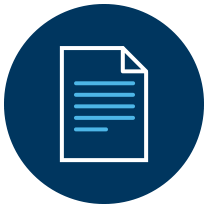 NICE guidance on hypertension
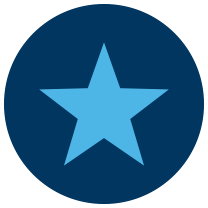 QOF/DES/IIF
Page 4
Optimising CVD prevention – Atrial fibrillation
Anticoagulation is highly effective at preventing strokes in people with Atrial fibrillation (AF) and for most people, the benefits of anticoagulation significantly outweigh the risks. Broader cardiovascular risk assessment is central to the management of AF.



Anticoagulation in AF  
If not on anticoagulants, ensure annual CHA2DS2Vasc score
Personalise treatment to the individual considering frailty, co-morbidity and polypharmacy
Offer anticoagulation if CHA2DS2Vasc ≥1  if male or ≥ 2 if female  
Resources to support AF management including treatment pathways and anticoagulant initiation and monitoring
BP not treated to target in AF
Optimise therapy: check adherence and consider increasing dose or adding new drug
Personalise treatment to the individual considering frailty, co-morbidity and polypharmacy
Resources to support BP management including treatment pathways, home monitoring
Lipid management in AF – patients with pre-existing CVD
Ensure on high dose high intensity statin (ie atorvastatin 80mg or rosuvastatin 20mg) – or start statin if not already prescribed – and support lifestyle change
If non-HDLc not reduced to target or statin not tolerated, consider ezetimibe, inclisiran, PCSK9i(mab) or bempedoic acid
Resources to support lipid management including treatment pathways, statin intolerance or hesitancy
AF Case finder
The case finder identifies patients not on the AF register whose records suggest they may have uncoded AF. Arrange clinical review and 12 lead ECG.
Supporting education, self-management and behaviour change
Resources to support staff helping patients with AF to understand their conditions, to self-manage and to make lifestyle changes
Atrial fibrillation (AF) increases risk of stroke by a factor of five and is responsible for about 20% of strokes. 
AF strokes are much more likely to be fatal or to cause major disability.
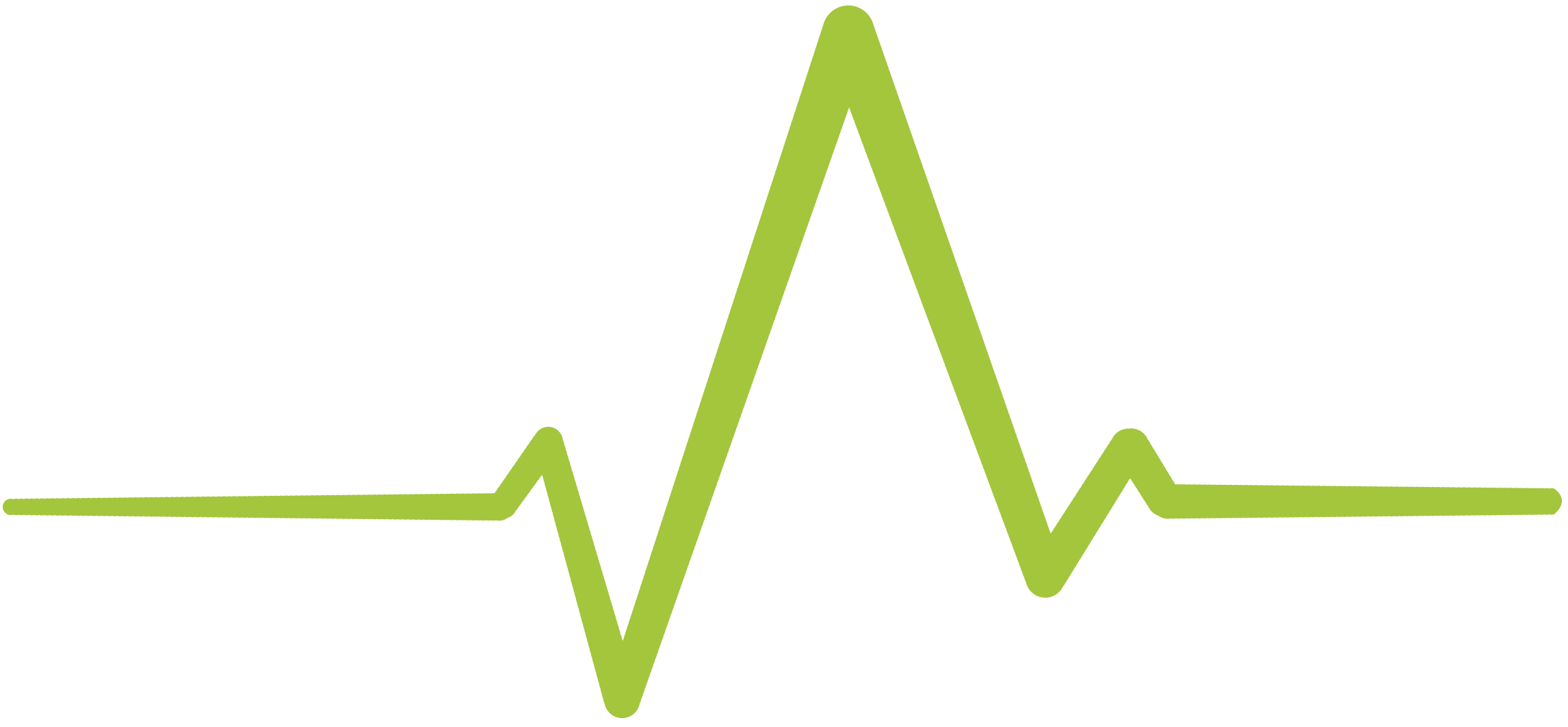 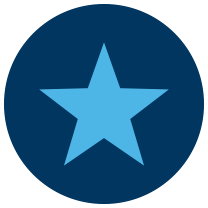 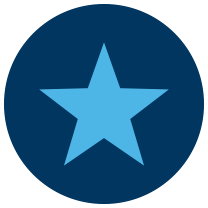 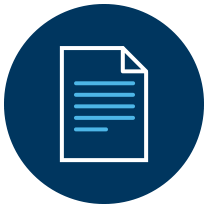 NICE guidance on atrial fibrillation
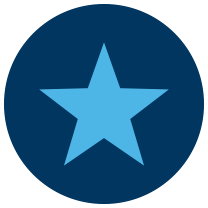 QOF/DES/IIF
Page 5
Optimising CVD prevention – Cholesterol
High cholesterol is a leading cause of heart attack, stroke and dementia. Treating people who have pre-existing CVD, or are at high risk of CVD with statins is highly effective at preventing cardiovascular events. Despite this, statin hesitancy is common and there is substantial scope for improving care.
Less than 10% of Familial Hypercholesterolaemia (FH) cases are diagnosed. People with cholesterol levels that suggest FH should be considered for genetic testing, and if positive, cascade genetic testing should be offered to their families.





Support for lifestyle change is central to cholesterol management
Resources to support staff helping patients to understand their conditions, to self manage and to make lifestyle changes
Lipid management – patients with pre-existing CVD
Ensure on high dose high intensity statin (ie atorvastatin 80mg or rosuvastatin 20mg) – or start statin if not already prescribed– and support lifestyle change
If non-HDLc not reduced to target or statin not tolerated, consider ezetimibe, Inclisiran, PCSK9i(mab) or bempedoic acid
Resources to support lipid management including treatment pathways, statin intolerance or hesitancy
Lipid management – patients without pre-existing CVD 
Record up to date QRisk score and support lifestyle change
If QRisk score ≥10% (or if CKD or T1 diabetes aged 40 plus years), ensure on high intensity statin (eg atorvastatin 20mg) or start statin if lifestyle change alone is not effective
If non-HDLc not reduced to target, (or if statin not tolerated) titrate statin dose and consider ezetimibe or bempedoic acid
Familial hypercholesterolaemia diagnosis
Suspect possible FH in people under 30 if not on FH register and total cholesterol >7.5 mmo/l or non-HDLc >6 mmol/l 
Suspect possible FH in people 30 years and over not on the FH register and total cholesterol >9 mmol/l or non-HDLc >7.5 mmol/l 
Review diagnosis of patients on the FH register (ensure genetic confirmation) because incorrect coding is common
Familial hypercholesterolaemia management
Ensure on high dose high intensity statin (ie atorvastatin 80mg or rosuvastatin 20mg) – or start statin if not already prescribed– and support lifestyle change
If non-HDLc not reduced to target or statin not tolerated, consider ezetimibe, PCSK9i(mab) or bempedoic acid
Resources to support diagnosis and management of FH including assessment and treatment pathways, statin intolerance or hesitancy
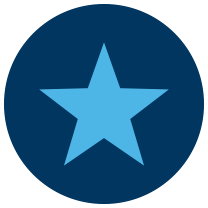 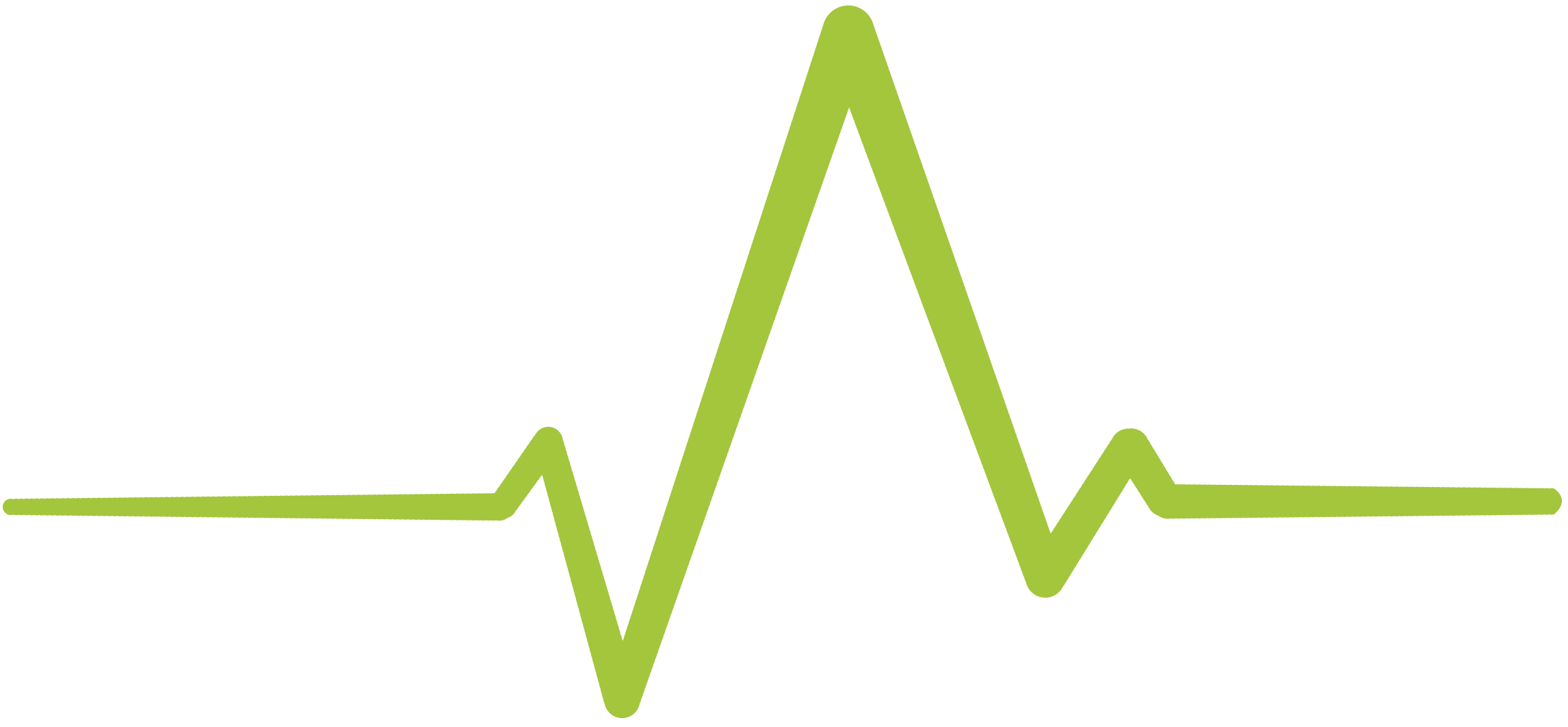 1 in 5 people in England with CVD are not on lipid lowering therapy and 3 in 5 were on suboptimal treatment (*2022 data).
If left untreated, half of all men with FH will have a heart attack by the age of 50, and a third of all women by the age of 60.
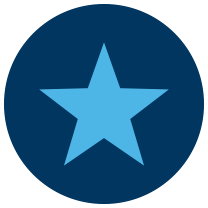 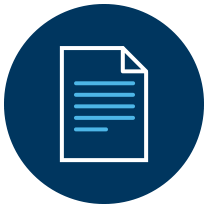 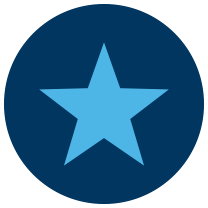 QOF/DES/IIF
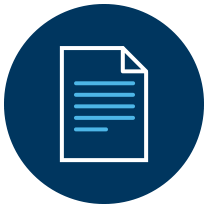 NICE guidance on lipid modification
NICE guidance on familial hypercholesterolaemia
Page 6
Optimising CVD prevention – Chronic kidney disease (CKD)
BP not treated to target in people with CKD and hypertension
Optimise therapy: check adherence and consider increasing dose or adding new drug
Personalise treatment to the individual considering frailty, co-morbidity and polypharmacy
Resources to support BP management including treatment pathways, home monitoring
Lipid management in CKD – patients with pre-existing CVD
Ensure on high dose high intensity statin (ie atorvastatin 80mg or rosuvastatin 20mg) - or start statin if not already prescribed – and support lifestyle change
If non-HDLc not reduced to target or statin not tolerated, consider ezetimibe, Inclisiran, PCSK9i(mab) or bempedoic acid
Resources to support lipid management including treatment pathways, statin intolerance or hesitancy
Lipid management in CKD – patients without pre-existing CVD
Do not use QRisk score - all patients with CKD should be considered as being at high risk of CVD. Support lifestyle change
Ensure on high intensity statin (eg atorvastatin 20mg) or start statin if lifestyle change alone is not effective
If non-HDLc not reduced to target, (or if statin not tolerated) titrate statin dose and consider ezetimibe or bempedoic acid
Supporting education, self-management and behaviour change
Resources to support staff helping patients with CKD to self-manage and to make lifestyle change
The aim of early identification and treatment CKD is to decrease the risk of progression to cardiovascular disease, as well as avoiding the need for dialysis or a kidney transplant.




CKD Case finder
The case finder identifies patients not on the CKD register whose records suggest they may have undiagnosed CKD. Arrange clinical review including full CVD risk assessment
CKD monitoring
CVDACTION identifies patients who have not had eGFR measured within the time frame recommended by NICE – this varies with severity of CKD
Arrange clinical review including eGFR, ACR, blood pressure and cardiovascular risk assessment
CVDACTION identifies patients with accelerated decline of eGFR – prioritise for review and specialist referral
Proteinuria management in CKD
CVDACTION identifies eligible with CKD and proteinuria who should be offered or considered for ACEi/ARB or SGLT2 inhibitors
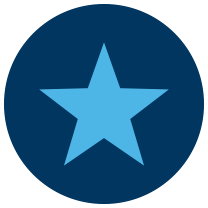 People with CKD are 20 times more likely to die of cardiovascular disease than end-stage renal disease.
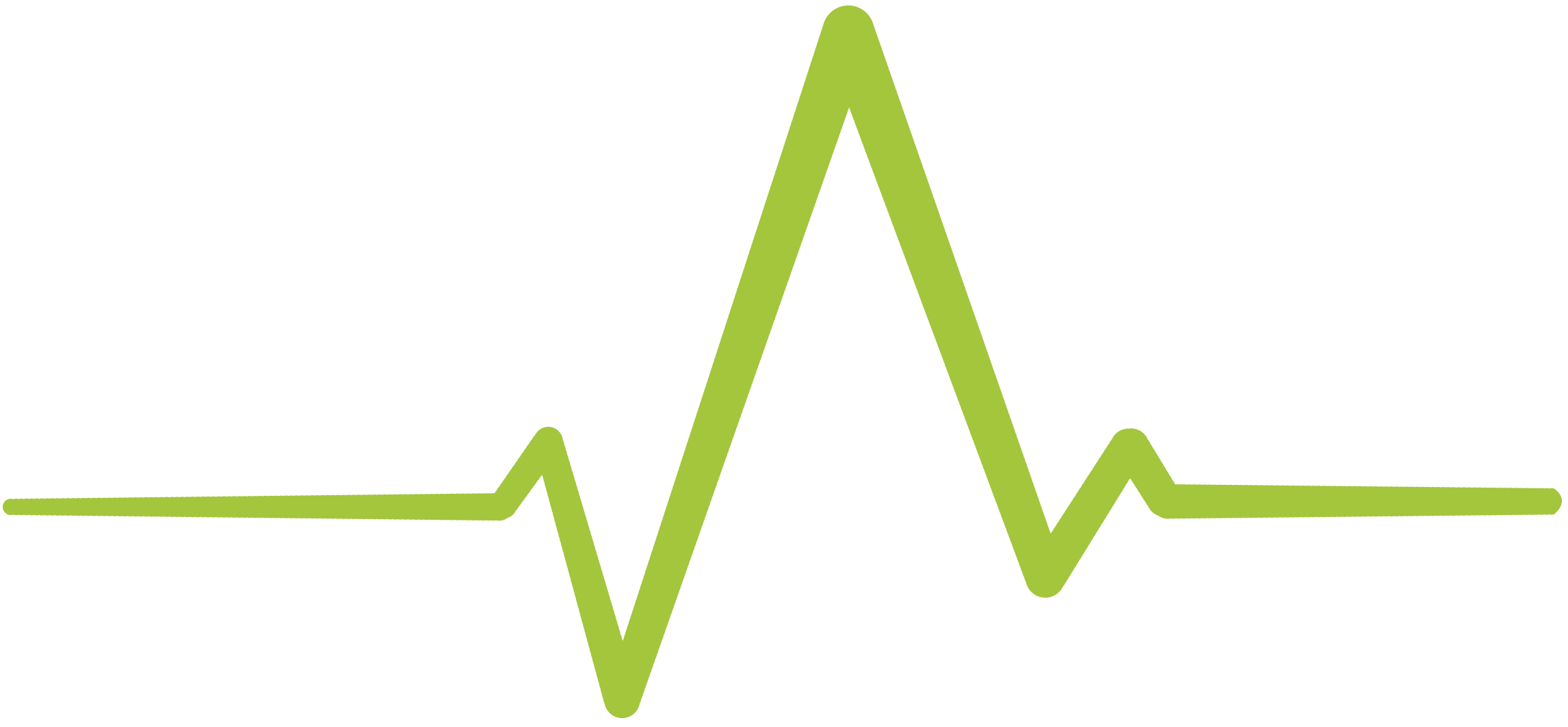 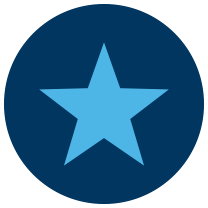 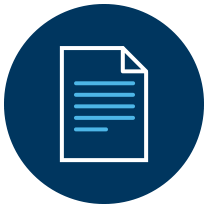 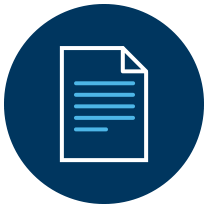 NICE technology appraisal guidance [TA775]
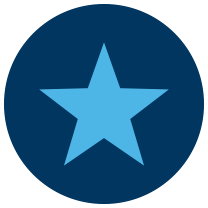 QOF/DES/IIF
NICE guidance on CKD
Page 7
Optimising CVD prevention – Diabetes
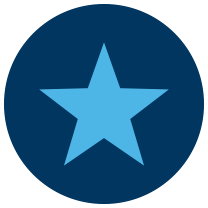 Diabetes is a leading cause of cardiovascular disease. Ensuring early detection and optimising management of blood pressure, cholesterol, blood sugar and kidney function are all critical steps in preventing heart attacks and strokes in people with diabetes.
BP not treated to target in diabetes
Optimise therapy: check adherence and consider increasing dose or adding new drug
Personalise treatment to the individual considering frailty, co-morbidity and polypharmacy
Resources to support BP management including treatment pathways, home monitoring
CVD risk management in diabetes – patients with pre-existing CVD
Ensure on high dose high intensity statin (ie atorvastatin 80mg or rosuvastatin 20mg) – or start statin if not already prescribed – and support lifestyle change
If non-HDLc not reduced to target or statin not tolerated, consider ezetimibe, inclisiran, PCSK9i(mab) or bempedoic acid
If Type 2 diabetes with CVD or heart failure offer an SGLT2 inhibitor
Resources to support lipid management including treatment pathways, statin intolerance or hesitancy
CVD risk management in diabetes – patients without pre-existing CVD
Record up to date QRisk score (unless if CKD or T1 diabetes aged 40 plus years), and support lifestyle change
If QRisk score ≥10% (or if CKD or T1 diabetes aged 40 plus years), ensure on high intensity statin (eg atorvastatin 20mg) or start statin if lifestyle change alone is not effective
If non-HDLc not reduced to target, (or if statin not tolerated) titrate statin dose and consider ezetimibe or bempedoic acid
HbA1c not treated to target
Optimise therapy, check adherence and consider increasing dose or adding new drug – personalise treatment to the individual considering frailty, co-morbidity and polypharmacy
Diabetic kidney disease
CVDACTION identifies patients who have not had eGFR  or ACR measured in last 12 months – arrange review
CVDACTION identifies eligible patients with CKD and proteinuria who are not on ACEi/ARB – arrange review and consider ACEi/ARB in line with NICE guidance
CVDACTION identifies patients with accelerated decline of  eGFR – prioritise for review and specialist referral
Diabetes care processes
CVDACTION identifies patients who have not received all 8 processes of care in last 12 months – this can be used as a general indicator of progress
Diabetes Case finder
The case finder identifies patients not on the diabetes register whose last HbA1c >48. Obtain up to date HbA1c and arrange review
Supporting education, self-management and behaviour change
Resources to support staff helping patients with hypertension to understand their conditions, to self-manage and to make lifestyle changes
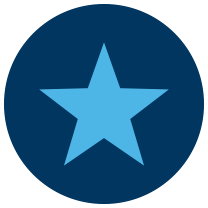 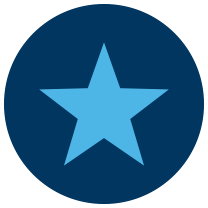 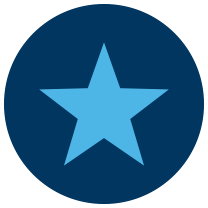 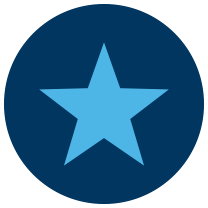 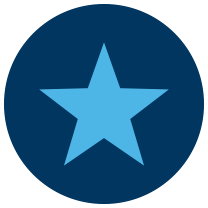 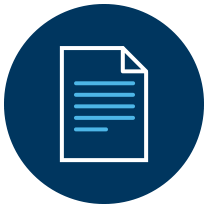 NICE guidance on type 2 diabetes
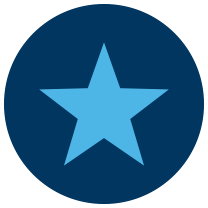 QOF/DES/IIF
Page 8
Optimising CVD prevention – Non-diabetic hyperglycaemia
People with non-diabetic hyperglycaemia (NDH), or pre-diabetes, are at significantly increased risk of developing type 2 diabetes and therefore premature cardiovascular disease. There is robust evidence that quality assured, evidence based behavioural interventions can prevent or delay the onset of type 2 diabetes. 
NDH management
Offer referral to Diabetes Prevention Programme or other intensive lifestyle change programme
Offer tailored advice on physical activity
Measure BMI annually and offer diet and weight loss interventions as indicated
NDH Case finder
The case finder identifies patients not on the diabetes register whose last HbA1c is 42-47. Recheck HbA1c and arrange review
BP not treated to target in people with NDH and hypertension
Optimise therapy: check adherence and consider increasing dose or adding new drug
Personalise treatment to the individual considering frailty, co-morbidity and polypharmacy
Resources to support BP management including treatment pathways, home monitoring
Lipid management in NDH – patients with pre-existing CVD
Ensure on high dose high intensity statin (ie atorvastatin 80mg or rosuvastatin 20mg) – or start statin if not already prescribed – and support lifestyle change
If non-HDLc not reduced to target or statin not tolerated, consider ezetimibe, Inclisiran, PCSK9i(mab) or bempedoic acid
Resources to support lipid management including treatment pathways, statin intolerance or hesitancy
Lipid management in NDH  – patients without pre-existing CVD
Record up to date QRisk score and support lifestyle change
If QRisk score ≥10% (or if CKD), ensure on high intensity statin (eg atorvastatin 20mg) or start statin if lifestyle change alone is not effective
If non-HDLc not reduced to target, (or if statin not tolerated) titrate statin dose and consider ezetimibe, or bempedoic acid
Supporting education, self-management and behaviour change
Resources to support staff helping patients with hypertension to understand their conditions, to self-manage and to make lifestyle changes
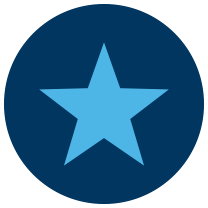 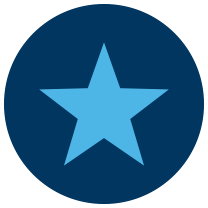 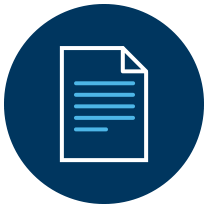 NICE guidance for non-diabetic hyperglycaemia
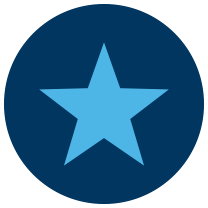 QOF/DES/IIF
Page 9
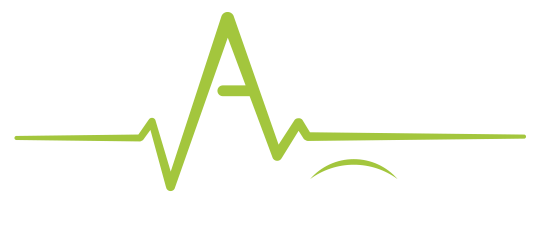 Thank you
For more information, please contact
cvdaction@uclpartners.com

www.uclpartners.com             
@uclpartners             
linkedin/company/uclpartners
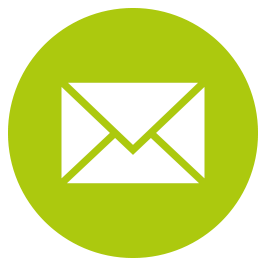 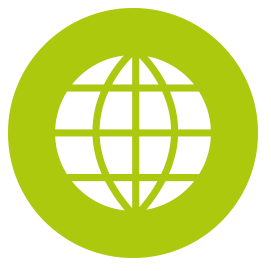 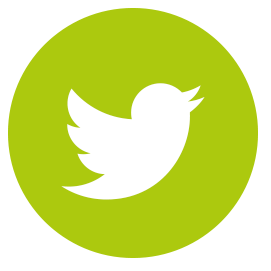 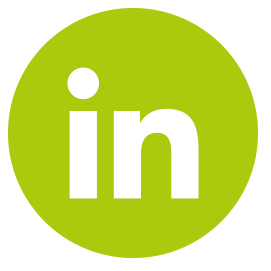 Copyright © UCLPartners 2023
Page 10